控制電子學
直流馬達與步進馬達
學生姓名：鄭程祐  49839024
          詹鈞焱  49839045
指導教授：黎   靖    教  授
前言
馬達在於工廠的腳色地位越來越重要，結構的微分更是甚多，它在於控制的有動力以及精準的控制方向，馬達的種類由結構上與控制方法上可分成直流馬達、交流馬達、伺服馬達以及步進馬達。我們挑動力輸出功能較好的直流馬達和控制精準度的步進馬達來做這一次的報告。
目錄
馬達簡介
直流與步進馬達之簡介
直流與步進馬達之工作原理
直流與步進馬達之優缺點
馬達簡介
馬達又稱為電動機或電動馬達
串激式、並激式、分激式馬達和永磁式馬達
直流馬達
同步式、感應式
馬
達
交流馬達
同步式、磁阻式
步進馬達
磁阻馬達、超音波馬
達…等
其他
直流馬達之簡介
能將電力轉換為機械功率
1880年成為主要的電能機械能轉換裝置電動機
1960年SCR的發明、磁鐵材料、碳刷、絕緣材料的改良，再加上工業自動化的發展，直流馬達驅動系統再次得到了發展的契機
步進馬達之簡介
步進馬達開發至今約十年
以前步進馬達角度很大，精確度因而較差
Sigama公司開發了步進角度較小的步進馬達
近幾年來步進馬達逐漸應用於利用電腦自動化的領域
直流馬達之工作原理
直流馬達包含定子磁鐵、轉子線圈、換向器與碳刷
經由換向器與滑環，在轉子線圈的電樞電流所形成的磁場能一直與定子所形成的磁場保持垂直
馬達產生的扭矩正比於電樞電流，電樞電流與扭矩間有此一線性關係
有效率且線性的控制其產生之扭矩
直流馬達之工作圖
步進馬達之工作原理
步進馬達的種類分成三種：永久磁鐵PM式、可變磁阻VR式、以及複合式
PM式步進馬達的轉子是以永久磁鐵製成，由於轉子本身具磁性故仍能產生保持轉矩
VR式步進馬達的轉子是以高導磁材料加工製成，是利用定子線圈產生吸引力使轉子轉動，當線圈未激磁時無法保持轉矩
步進馬達之工作原理
複合式步進馬達在結構上，是在轉子外圍設置許多齒輪狀之突出電極，同時在其軸向亦裝置永久磁鐵，可視為PM式與VR式之合體，故稱之為複合式步進馬達
步進馬達之工作圖
PM式步進馬達之結構
步進馬達之工作圖
VR式步進馬達之結構
直流馬達之優缺點
直流馬達可以輸出較大功率，
直流馬達轉速不受電源頻率限制可以製作出高速馬達，速度控制只需要控制電壓比較簡單容易。
碳刷使用一段時間會磨損須更換，電樞會磨損。
步進馬達之優缺點
具保持力而且角度控制、速度控制較簡單，具有高轉矩、高響應性、高分解能、高精度定位
若發生失速或失步的情況，無法立即做修正補償然後在某一頻率容易產生振動或共振現象
報告完畢
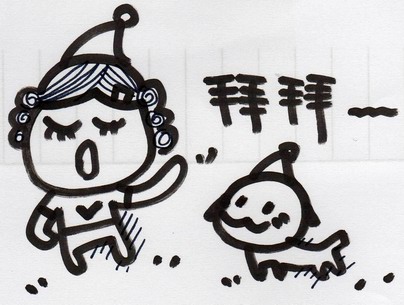